Testing Program2016 CloudExcel
Karla Cecilia Martínez Espinosa
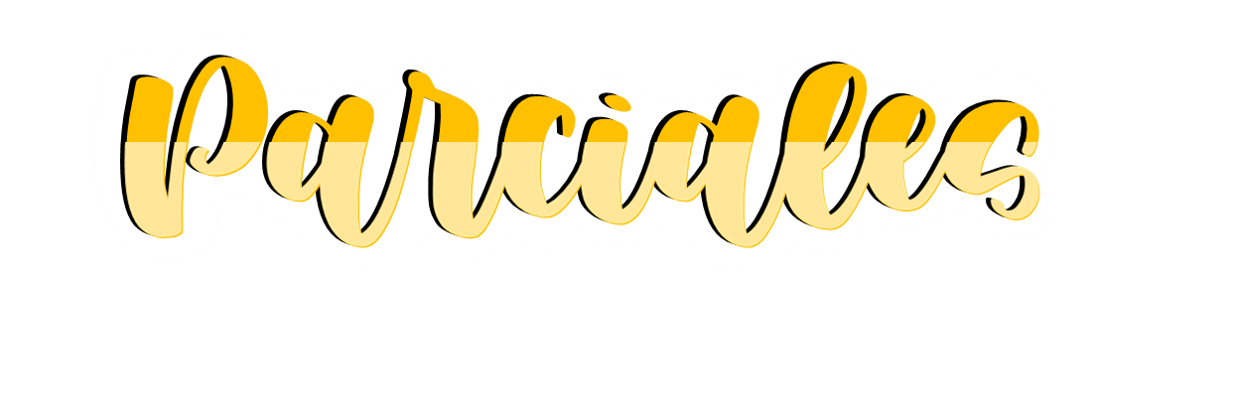 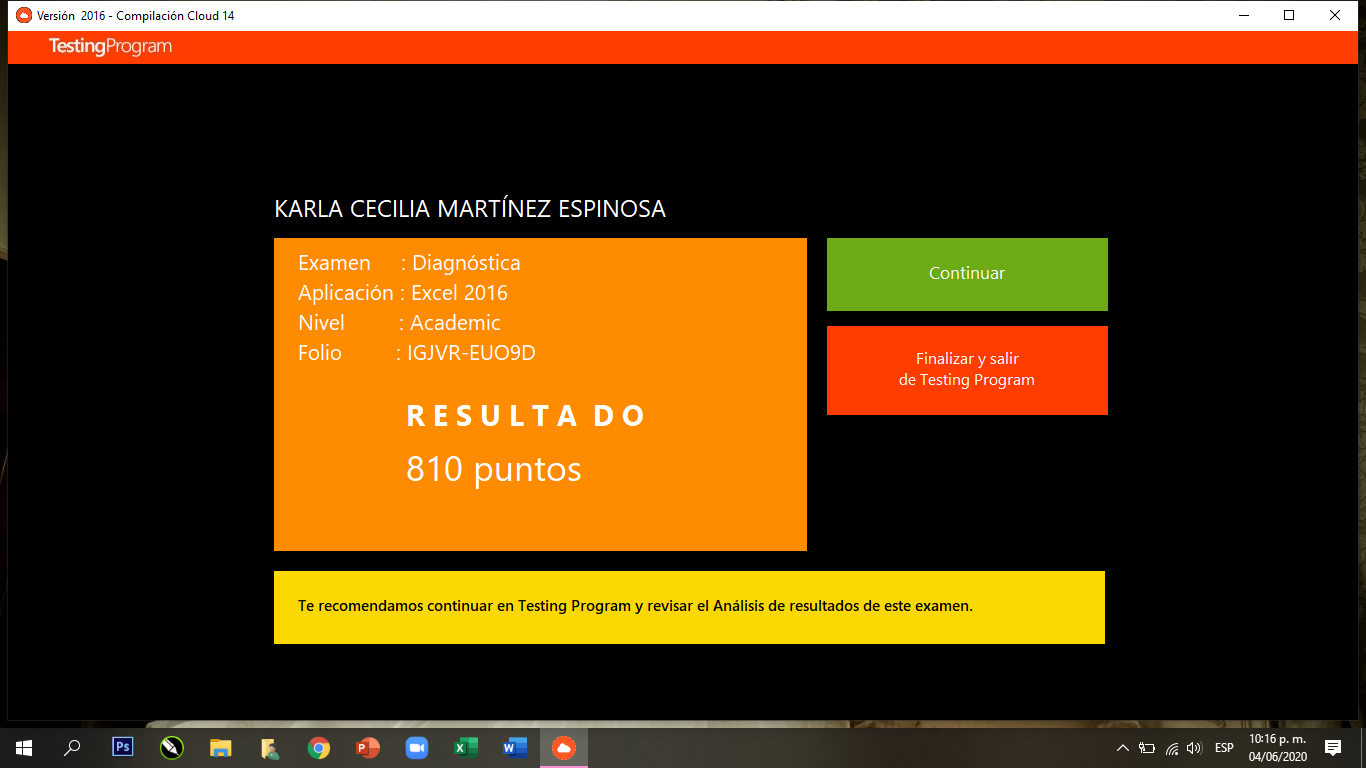 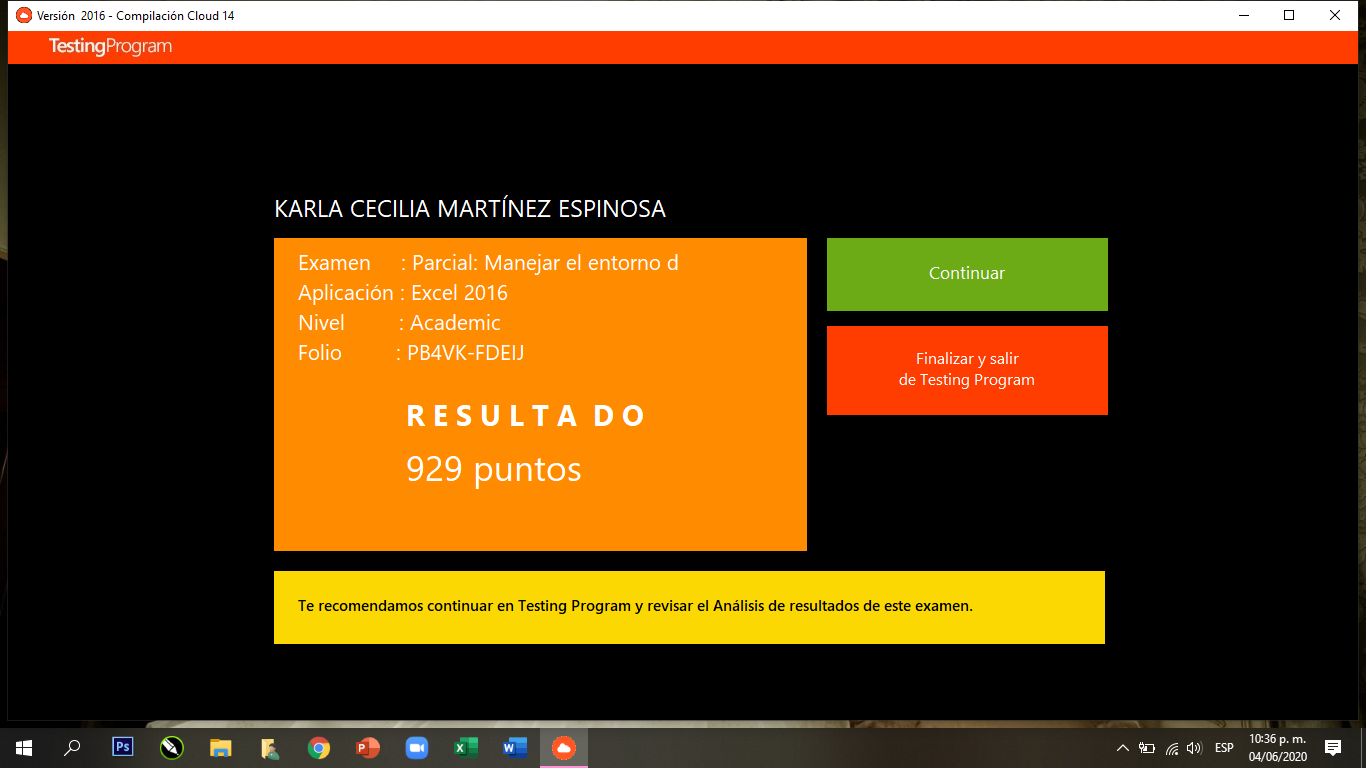 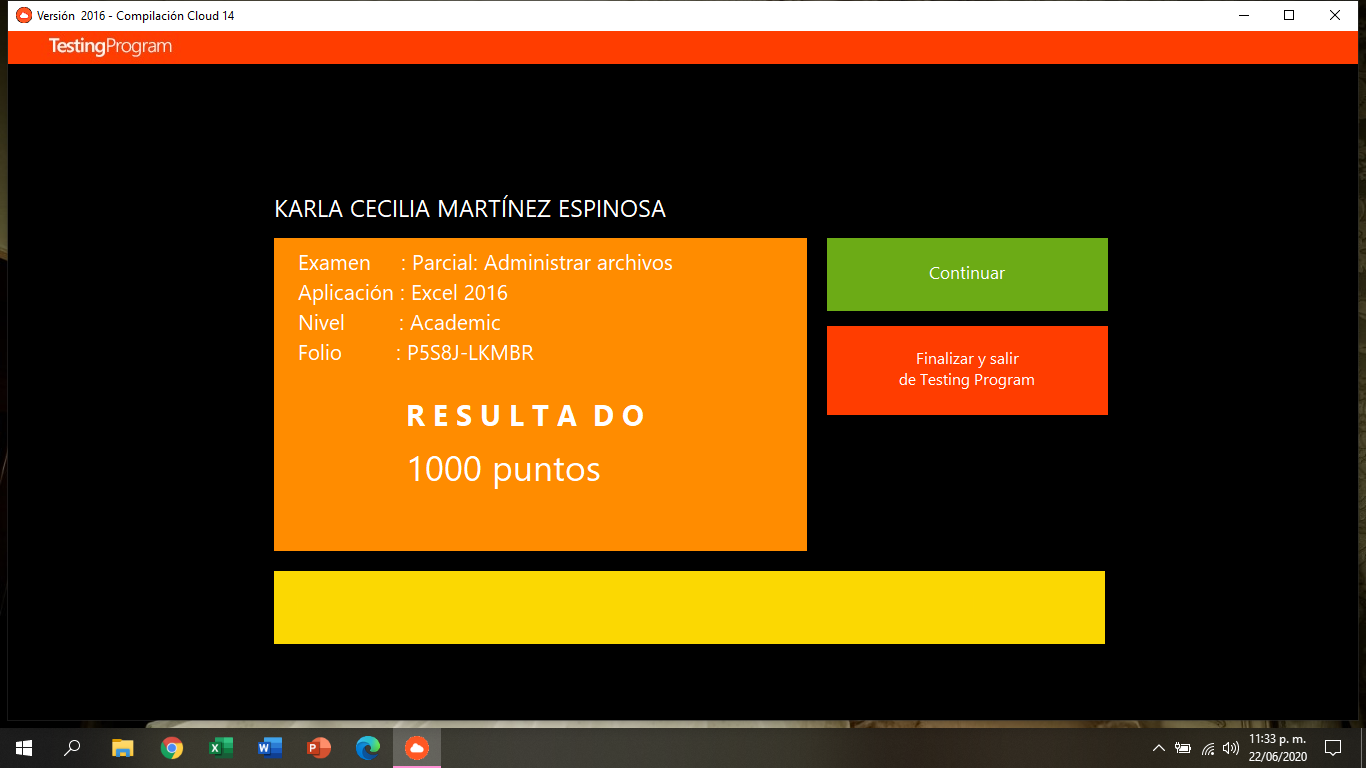 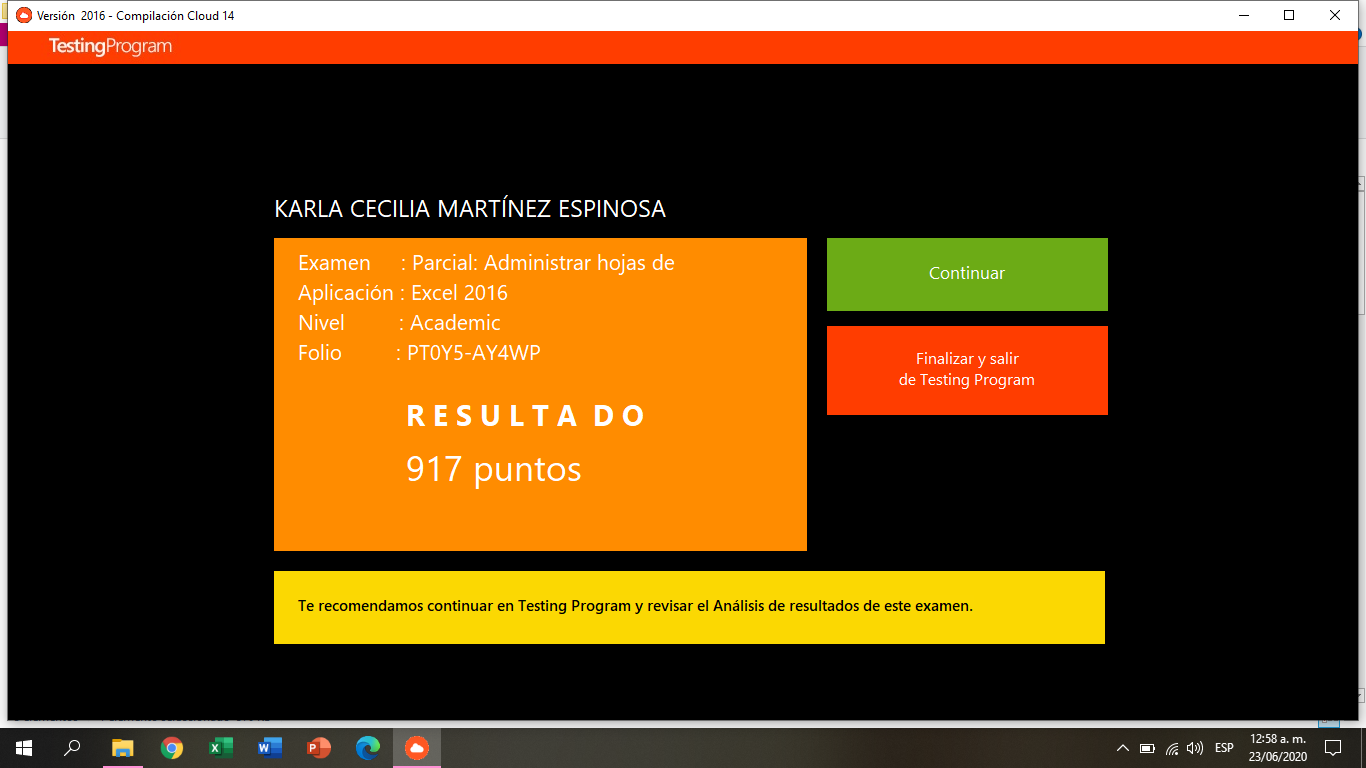 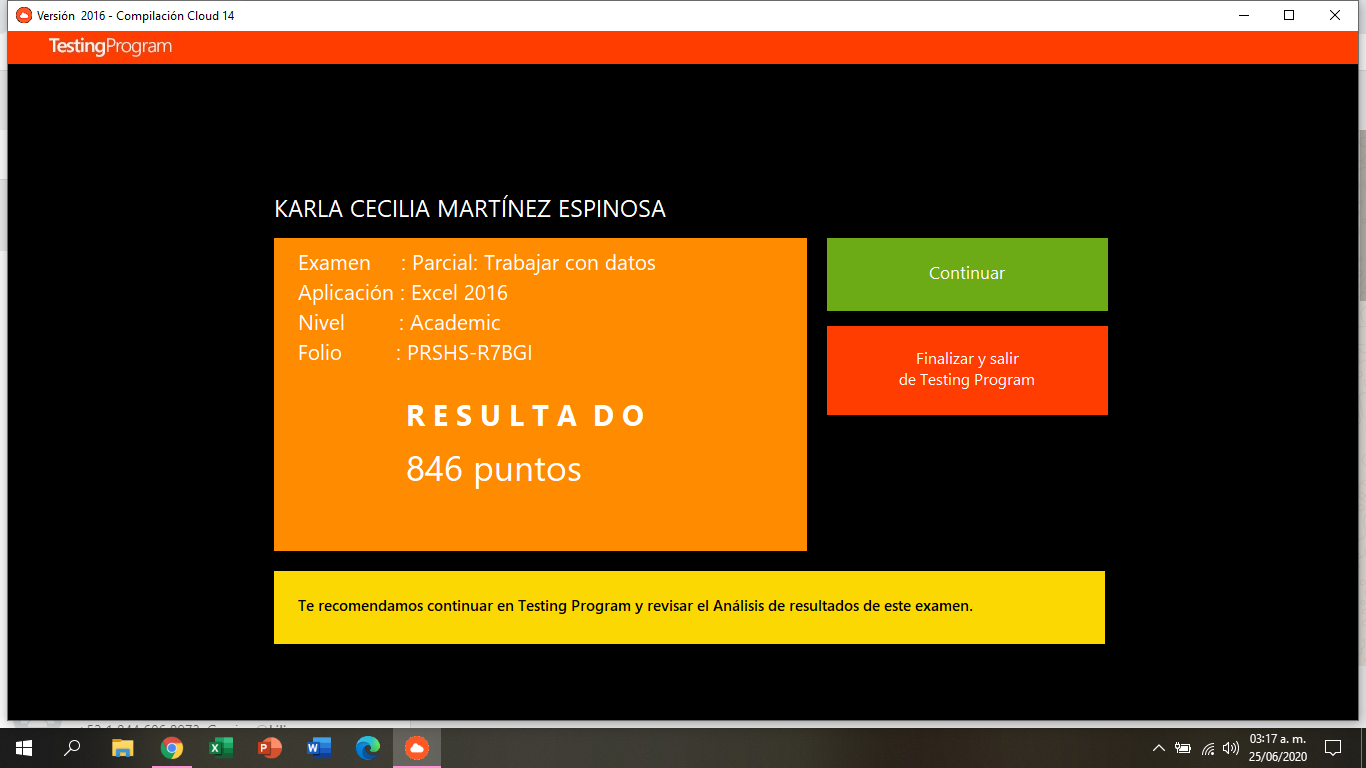 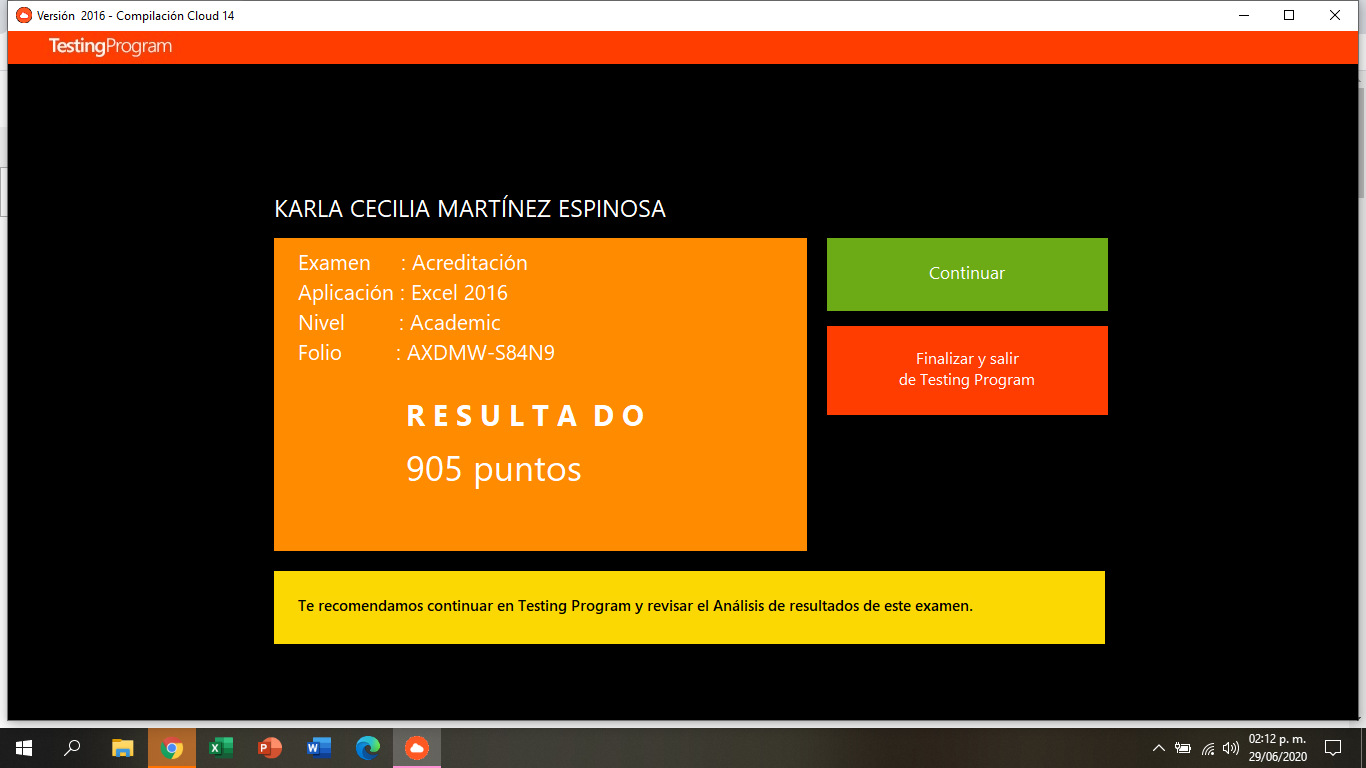 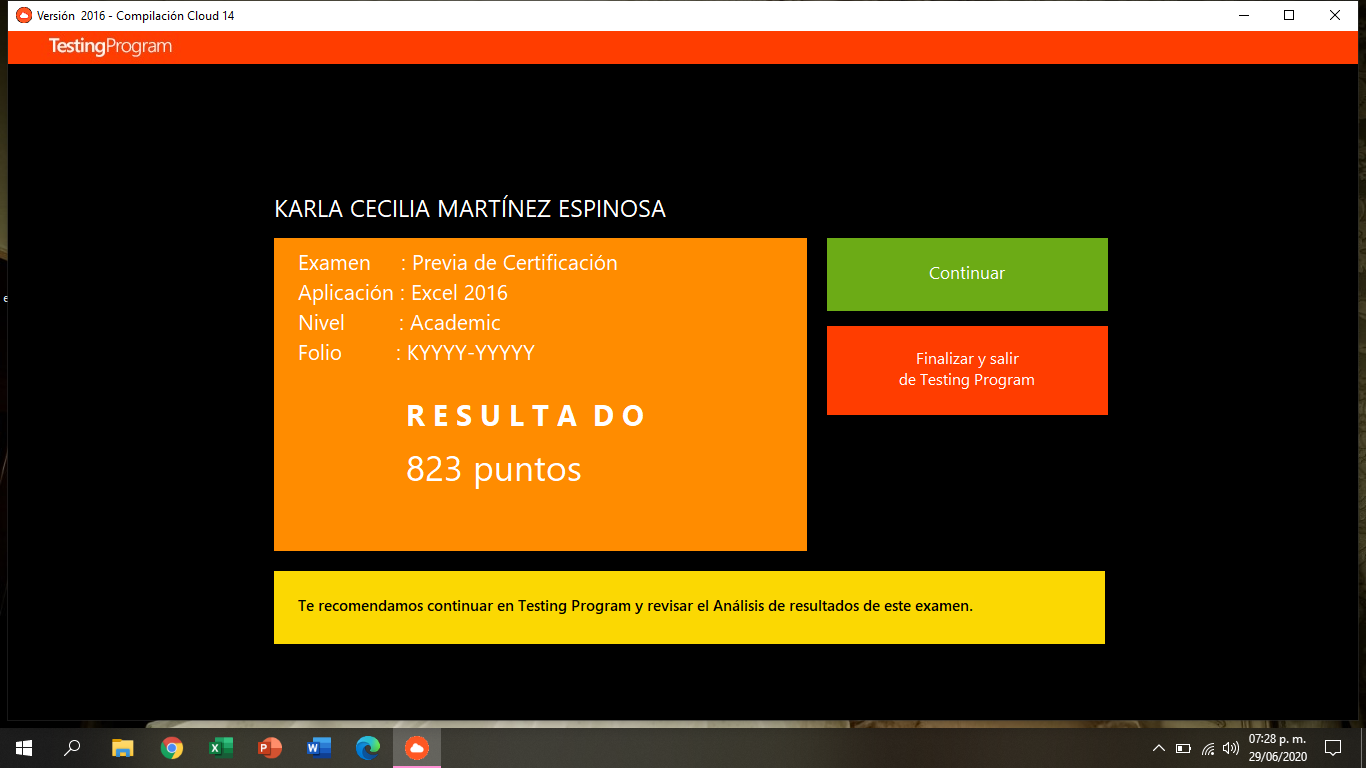